Формування життєвих компетентностей школярів 
з метою розвитку інноваційної особистості
Якщо ми сьогодні будемо навчати так, як навчали вчора, то ми ризикуємо відібрати у наших дітей завтра. ”Джон Дьюї
Формування життєвих компетентностей школярів 
з метою розвитку інноваційної особистості
Компетентність=
=Мобільність знань+
+Гнучкість методу+
Критичність мислення
Групи компетентностей
Україна
Гімназія
Соціальна
вміння робити вибір;
вміння приймати рішення;
вміння брати відповідальність;
вміння безконфліктно співіснувати.
Все, що учень може взяти сам, не можна йому давати.          В.Сухомлинський
Методи розвитку СК
методи розвитку свідомості особистості;
методи формування спільної поведінки;
методи стимулювання діяльності та поведінки.
“Мікрофон”
“Колесо фортуни”
Робота в групах
Учень в ролі вчителя
Виконання обов’язків
театр “Смайлик”
“Лото настрою”
Щоденник “          ”
Полікультурна
оволодіння досягненнями культури;
розуміння інших людей, їх індивідуальності, їх відмінностей за національними, культурними, релігійними та іншими ознаками.
Полікультурна компетентність
1.Проведення       колектвнотворчих справ.
2.Екскурсії до музею,на
         припроду.
7.Організація роботи “Пошти довіри” (спільно з психологом).
8.Проведення анкетування “Допоможи собі сам”
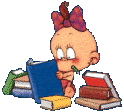 5.Проведення зустрічей з цікавими людьми.
6.Проведення акцій “Допоможи ближньому.”
3.Проведення фестивалів, дружби, тижнів культури.
4.Проведення спортивних та сімейних заходів.
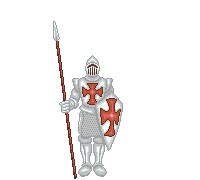 Рицарський турнір
змагання з правил етикету;
вміння ввічливо запросити на танець;
вміння красиво танцювати;
знання сучасної поезії;
вміння виконувати різні трудові завдання, пов’язані з побутом, скласти букет квітів, сервіровка столу...
Естафета ввічливих хлопчиків (ЕВХ)
Це форма спілкування, через яку діти вчаться культури поведінки, галантності.
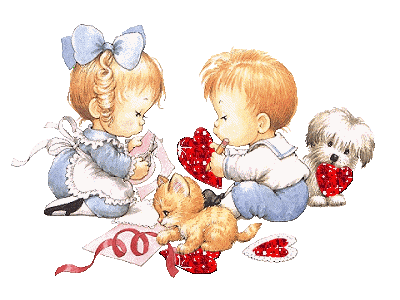 Операція 
„турбота”
Має на меті піклування про близьких, про рослини і тварин, про птахів і риб, про все живе.
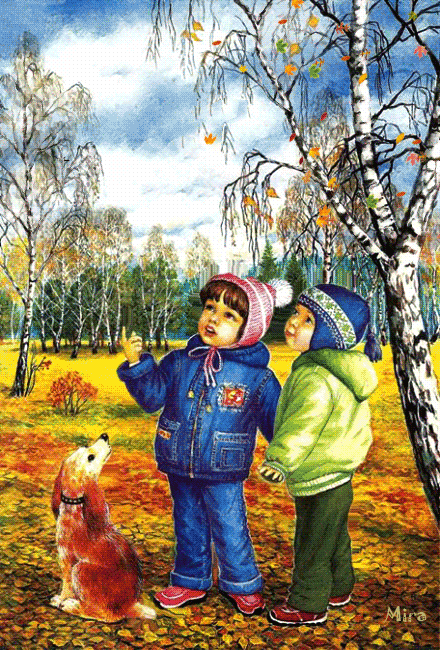 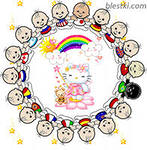 Школа самовиховання
Існує для того, щоб навчити один одного самоаналізу, самооцінювання, викликати бажання постійно займатись самовихованням. Вона може працювати як самостійна форма виховання, або як складова частина іншої форми спілкування.
Пошукаємо запитання, які допоможуть нам подивитися на себе:
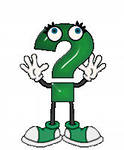 Чого мені бракує в житті?
Чого я не додаю людям?
Чого чекаю від людей, які оточують мене?
Чи здатний я когось надихнути? Це вже зі мною бувало?
Де? Як? Коли? Для чого я це робив? Чи свідомо я це зробив?
У мене достатньо друзів? Вони хороші люди?
Утворення дитячої казкової держави
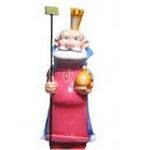 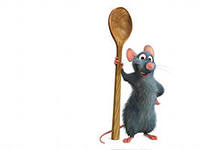 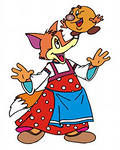 МЕТА: Розвивати дитячу фантазію, самостійність, ініціативу, самодіяльність.Питання:1. Як повинен виглядати острів, щоб ти погодився на ньому жити?2. На острів з собою можна взяти тільки три речі (живі і неживі). Які б ти вибрав? Чому?…
Комунікативна
вміння спілкуватися усно, писемно, рідною та іноземними мовами.
Лісний
лісовик
лісничий
пролісок
лісочок
Береговий
прибережний
бережок
узбережжя
Ліс
Берег
За вікном летять … (сніжинки)І сідають на вікніМи танцюєм круг ялинки І співаємо… (пісні)
Інформаційна
вміння добувати, опрацьовувати та використовувати інформацію з різних джерел.
Сприйняття
Розуміння
Осмислення
Узагальнення
Закріплення
Застосування
Рівень забезпечення учнів комп’ютерами
Основні завдання занять з учнями 1-4 класів
Сформувати у школярів загальне уявлення про бібліотеку.
Ознайомити та поглибити знання школярів про користування бібліотекою та книгою.
Ознайомити їх з періодичними виданнями – газетами та журналами.
Сформувати в учнів уміння вибирати книги для самостійного читання, вміння орієнтуватись у книжці і серед книжок.
Сформувати у школярів загальне уявлення про каталоги та картотеки, каталожну картку, всесвітню мережу Інтернет.
Саморозвитку й самоосвіти
готовність і потреба навчатися протягом усього життя.
Результат спільної діяльності вчителя та учнів
Контрольний норматив
на 10 балів – 3 м 10 см
на 9 балів – 2 м 70 см
на 8 балів – 2 м 50 см
Розвиток фізичних якостей
Продуктивної творчої діяльності
готовність та потреба у творчості.
Учень, не чаша, яку треба наповнити, а факел, який треба запалити.
Лабіринт
Чи знаєш ти підручник?
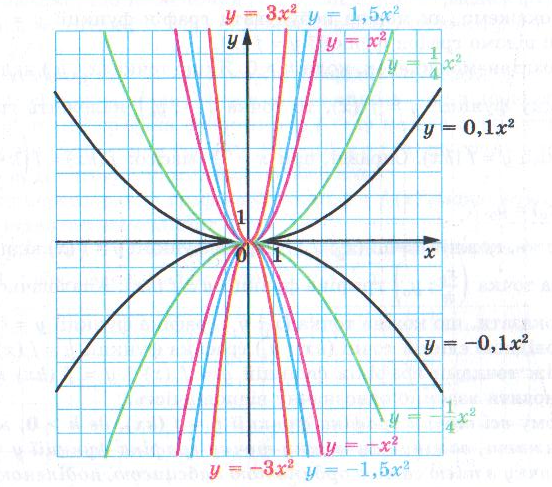 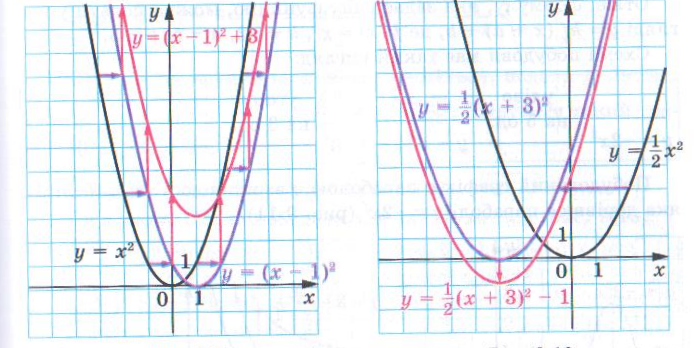 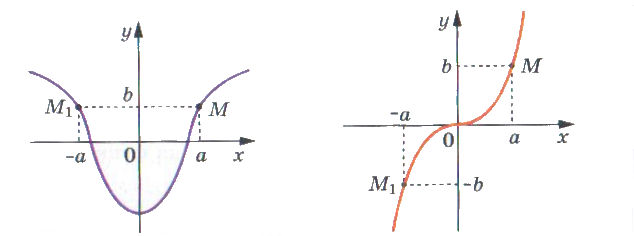 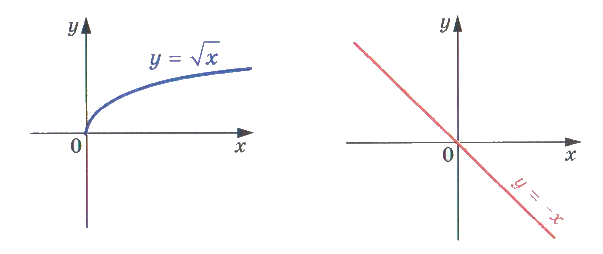 “Всі освітні технології 
нічого не варті, якщо вчителі 
не вміють ними користуватися. 
     Дива творять не комп’ютери, а вчителі.”Грейг Баррет(голова корпорації Intel)